Nutrizione e Microbiota
I PROBIOTICI sono batteri, che, una volta raggiunto l’intestino esercitano un’azione di equilibrio sulla microflora.
I PREBIOTICI invece sono fibre non assimilabili che favoriscono la crescita di batteri utili già presenti nell’intestino, ovvero permettono ai probiotici di proliferare.
I POSTBIOTICI sono i metaboliti prodotti dalla fermentazione svolta dai probiotici.
I PROBIOTICI

nuovo approccio terapeutico-nutrizionale
sicuri ed esenti da effetti collaterali negativi
rivolti alla modulazione del microbiota intestinale
trattamento di malattie digestive, infettive e immunologiche
I PROBIOTICI

I probiotici sono definiti dalla Organizzazione Mondiale della Sanità come
“microorganismi vivi che, somministrati in quantità adeguate, conferiscono un beneficio all’ospite”.
I PROBIOTICI

Sono da considerarsi probiotici gli organismi con le seguenti caratteristiche:
microorganismi vivi non patogeni;
stabili e vitali, dopo la coltura, la manipolazione e lo stoccaggio prima del consumo;
resistenti alla digestione gastrica, biliare e pancreatica;
persistenti e con capacità di moltiplicarsi nell'intestino;
in grado di indurre una risposta positiva nell’ospite una volta inseriti nell’ecosistema microbico.
PROBIOTICI E MICROBIOTA INTESTINALE

I probiotici esercitano un effetto di regolazione nei confronti del microbiota intestinale sia in forma diretta:
contribuendo alle normali funzioni della barriera intestinale
impedendo la colonizzazione da parte di batteri patogeni;

che indiretta:
determinando un aumento dell’immunità mucosale
modulando la tolleranza immunitaria.
PROBIOTICI E SISTEMA IMMUNITARIO

I probiotici influenzano positivamente la risposta immunitaria intestinale (umorale e cellulo-mediata), infatti:
inibiscono la risposta infiammatoria del sistema immunitario intestinale;
aumentano l’attività delle cellule Natural Killer;
aumentano la secrezione di muco;
inducono la maturazione delle Cellule Dendritiche (CD).
Probiotic action
11
pericolosi
utili
Bacteroides
tossine, carcinogeni, putrefazione intestinale
Bifidobacterium
Eubacterium
Inibizione batteri pericolosi
metanogens
anaer. G(+) cocci
Stimolazione del sistema immunitario
sulphate reducers
Lactobacillus
8
diarreacostipazioneinfezionieffetti sistemici
E. coli
Aiuto nella digestione/assorbimento nutrienti
enterobacteria
Veillonella
Sintesi di vitamine
Clostridium
Staphylococcus
Vibrionaceae
Ps. aeruginosa
(G.R Gibson, 1998)
2
Numerosità popolazione, log cfu/g feci
BENEFICI DERIVANTI DALL’ATTIVITA’ DEI PROBIOTICI
Maggiore assorbimento dei nutrienti
Possibile alternativa agli antibiotici
Diminuzione dell’incidenza di diarree ed altre patologie del digerente
Riduzione di allergie
Riduzione carica patogena microbica
Potenziamento attività sistema immunitario
Diminuzione impiego di farmaci
Diminuzione fenomeni di farmacoresistenza
PROBIOTICI E DIFESE IMMUNITARIE DEL CANE
Nel cane almeno uno studio ha valutato gli effetti dei probiotici sul sistema immunitario (Benyacoub et al., 2003)
 Cuccioli ai quali veniva somministrato E. faecium  mostravano livelli maggiori di IgA  e IgG specifiche anti CDV dopo vaccinazione
Nel cane quindi alcuni probiotici sono in grado di stimolare l’attività immunitaria mucosale e sistemica e incrementano la risposta immunitaria specifica verso alcuni patogeni agendo da booster.
BATTERI PROBIOTICI TINDALIZZATI
I batteri tindalizzati sono dei ceppi batterici che sono stati sottoposti ad un particolare trattamento termico che li ha “inattivati”, quindi resi incapaci di metabolizzare e riprodursi.
La loro attività pertanto non è riconducibile alla possibilità di colonizzare direttamente un sito ﬁsiologico.
Il riferimento quindi all’unità di misura in UFC/g è relativo alla concentrazione di partenza della coltura che viene sottoposta a tindalizzazione.
COME FUNZIONANO I “TINDALIZZATI”
Il loro apporto costituisce una “base” su cui, a livello intestinale, si va a ricostituire un substrato adatto alla ricolonizzazione della ﬂora simbiotica
Azione di contrasto all’insediamento e allo sviluppo di tutti i ceppi patogeni o dannosi.
BATTERI PROBIOTICI TINDALIZZATI
I batteri Tindalizzati sono trattati termicamente insieme al loro terreno di coltura, che contiene anche le sostanze prodotte dal loro metabolismo.
Il lioﬁlizzato così ottenuto contiene quindi sia le parti cellulari probiotiche che le sostanze del normale metabolismo dei ceppi (vitamine, glicoproteine, micronutrienti)
Utili in presenza di situazioni di disbiosi intestinale, tali che un trattamento iniziale con cellule vive, visto lo stato delle condizioni proibitive della mucosa enterica, avrebbe molto scarse probabilità di attecchimento.
BATTERI PROBIOTICI TINDALIZZATI
Attività batteriostatica diretta, prevenendo o ritardando lo sviluppo di batteri patogeni;
L’adesione dei frammenti cellulari tindalizzati alle cellule epiteliali mucosecernenti del lume intestinale (orletto a spazzola) ha effetto inibente sull’adesività e l’espansione di ceppi patogeni nel tratto intestinale;
BATTERI PROBIOTICI TINDALIZZATI
Stimolazione non speciﬁca della mucosa enterica (incremento secrezione Ig-A);
Supporto allo sviluppo della ﬂora acidogena;
Migliorata funzionalità intestinale, stimolo del sistema immunitario, aumento dello stato generale di benessere.
COME UTILIZZARE I “TINDALIZZATI”
Il loro effetto ﬁsiologico è più simile ad un effetto “prebiotico”, in quanto:
ostacolano l’insediamento di germi patogeni,
stimolano il sistema immunitario e il benessere generale,
facilitano l’insediamento di una ﬂora batterica beneﬁca.
COME UTILIZZARE I “TINDALIZZATI”
Maggiore speciﬁcità, efﬁcacia e funzionalità maggiore rispetto ai classici prebiotici;
La loro assunzione apporta i componenti assolutamente speciﬁci ed esclusivi della presenza e dell’attività dei ceppi probiotici.
I ceppi Tindalizzati possono essere pertanto deﬁniti come “SIMBIOTICI”
BATTERI PROBIOTICI TINDALIZZATI
I Tindalizzati, assicurano 3 esclusive ed importanti funzioni:
Apportano sostanze che stimolano la reazione del sistema immunitario dell’ospite e che sostengono il suo stato di benessere;
Ostacolano la permanenza e la proliferazione ulteriore di ceppi batterici patogeni;
Ripristinano le condizioni metaboliche ottimali della mucosa intestinale per l’insediamento e lo sviluppo di ceppi probiotici.
PROBIOTICI
METANALISI in campo umano

La profilassi con i probiotici determina una significativa riduzione del rischio di diarrea acuta ma sempre in pazienti trattati con antibiotici.
PREBIOTICI
Sostanze non digeribili di alcuni alimenti che stimolano l’azione benefica sull’ospite promuovendo la crescita di una o più specie batteriche considerate utili per l’organismo ospite (Gibson e Roberfroid, 1995)
Si tratta essenzialmente di particolari tipi di FIBRA ALIMENTARE
LA FIBRA COME ALIMENTO FUNZIONALE
Produzione di acidi grassi volatili
FERMENTAZIONE
ACIDO BUTIRRICO 	substrato energetico per i colonociti
			induce la differenziazione dei colonociti
			inibisce crescita alcuni tumori colon-rettali
ACIDIFICAZIONE 	inibisce la crescita di batteri patogeni
EFFETTI POSITIVI SUL MICROBIOTA INTESTINALE
LA FIBRA COME PREBIOTICO
OLIGOSACCARIDI NON DIGERIBILI
FRUTTANI 	   FOS (fruttoligosaccaridi)
		   inulina
 GALATTANI	   GOS (galattoligosaccaridi)
 MANNANI	   MOS (mannanoligosaccaridi)
I mammiferi non  possiedono enzimi per digerirli
Raggiugono inalterati il crasso
Idrolizzati ed utilizzati in loco dalla flora batterica
PREBIOTICI
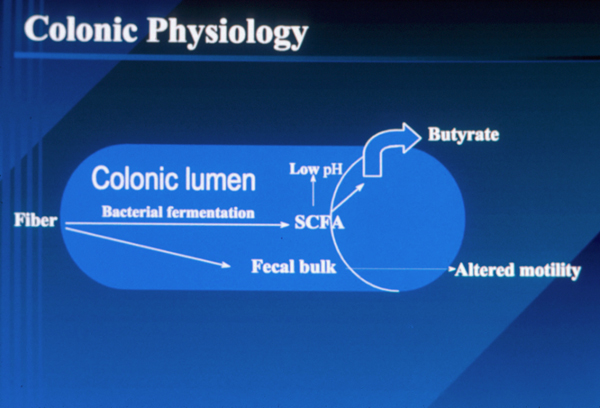 ACIDI GRASSI A CORTA CATENA
Prodotti della degradazione batterica del complesso dietetico dei carboidrati 
Fonti da cui si ricavano: fibre, carboidrati complessi (amido resistente)

I tre Acidi Grassi principali: acetato-propionato- butirrato
Il butirrato è la  fonte di energia da preferire per i colonociti (come la glutammina lo è per gli enterociti dell’intestino tenue)
PrebioticiFavoriscono la Crescita nel Colon di Batteri PROBIOTICI
Lactobacilli
acidophilus, casei, others
Bifidobacteria
bifidum, etc.
In prevalenza nell’uomo
Enterococcus faecium
PREBIOTICI
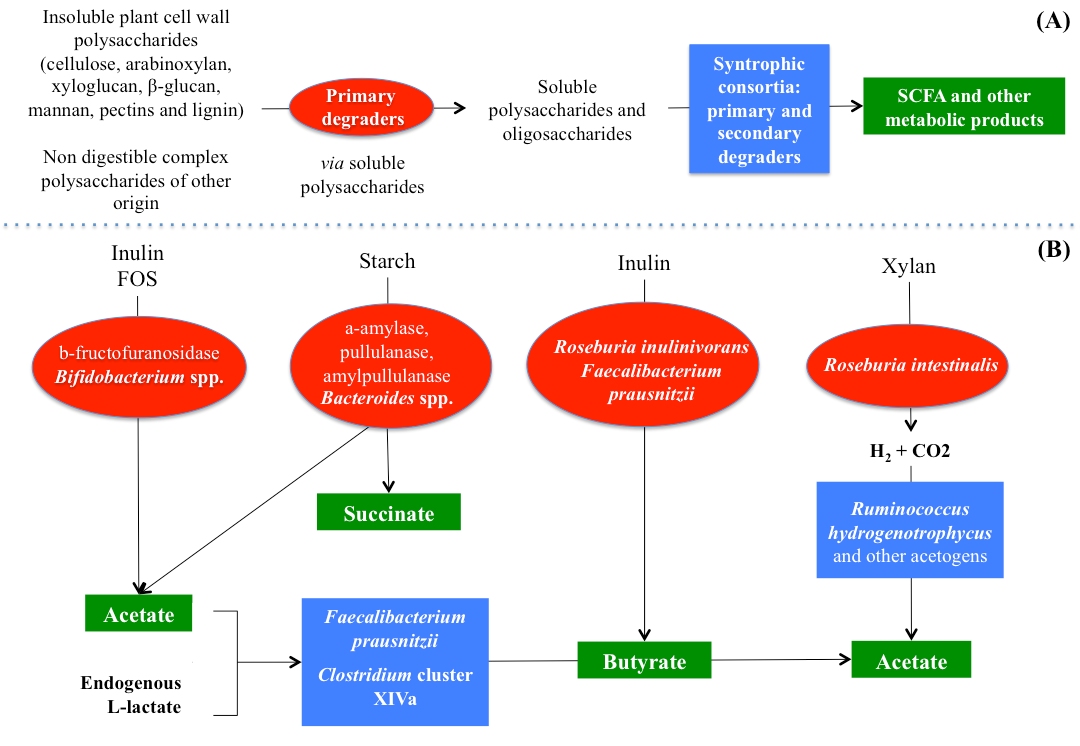 Effetti del Butirrato sul Colon
INULINA
Fibra vegetale solubile appartenente alla famiglia dei fruttani (polisaccaridi formati da polimeri di fruttosio).
L’inulina comporta uno spiccato aumento della presenza di batteri probiotici (Bifidobatteri e Lattobacilli) nel tratto intestinale del cane e una contemporanea e notevole riduzione del numero dei batteri patogeni.
L’inulina ha un’azione prebiotica grazie alla stimolazione selettiva della crescita di uno o più batteri probiotici presenti nel tratto intestinale che permette di riequilibrare il microbiota intestinale.
FOS (frutto-oligosaccaridi)
I FOS sono fruttani, come l’inulina, dalla quale differiscono solo per il grado di polimerizzazione (DP): i FOS sono caratterizzati da DP tra 3 e 10, l’inulina è un polimero il cui DP può arrivare a 60.
La somministrazione di FOS causa l’aumento del numero dei bifidobatteri e dei lattobacilli in vivo (effetto prebiotico);
Sono particolarmente indicati nei casi di disbiosi intestinale al fine di stimolare la crescita dei batteri probiotici a scapito della microflora patogena con dirette conseguenze sulla salute dell’organismo.
POST-BIOTICI
Raccogliendo sempre nuove informazioni sul MICROBIOTA, sul suo funzionamento e sulle sue interazioni con l’organismo, si è compreso che possibili benefici per quest’ultimo potessero derivare da molecole prodotte dal microbiota a partire dai materiali che esso elabora.

QUESTI PRODOTTI SONO STATI DEFINITI POSTBIOTICI.
POST-BIOTICI
I batteri del colon fermentano i nutrienti della dieta e le secrezioni endogene che sfuggono dalla digestione e dall’assorbimento nell’intestino tenue (polisaccaridi non amidacei, zuccheri non assorbiti, oligosaccaridi e le proteine alimentari).
I prodotti finali delle fermentazioni batteriche e del metabolismo sono acidi grassi a corta catena SCFA (acetato, propionato e BUTIRRATO), lattato, anidride carbonica e idrogeno.
POST-BIOTICI
Il postbiotico di maggiore importanza è certamente il BUTIRRATO.
I colonociti ossidano il butirrato in quantità maggiore rispetto al glucosio
Il butirrato è il principale combustibile delle cellule intestinali
Il butirrato favorisce la proliferazione dei colonociti
Il butirrato stimola la crescita della mucosa.
ACIDO BUTIRRICO
coinvolto anche nella regolazione della proliferazione e differenziazione delle cellule
possiede proprietà antinfiammatorie (una carenza di butirrato sembra contribuire all’insorgenza di condizioni flogistiche intestinali, fenomeni correlati alla penuria di energia per i colonociti).
ACIDO BUTIRRICO
Aumenta l’assorbimento del sodio a livello di mucosa (riduzione delle perdite di fluidi in seguito a episodi acuti di diarrea).
Possiede proprietà antibatteriche (per la riduzione del pH del lume intestinale)
Contribuisce positivamente alla condizione di benessere del MICROBIOTA e dell’intestino e rappresenta un valido aiuto nella riduzione della comparsa di stati patogeni.